Basic 
Hematology
Erythrocytes
Anemia Part One
Anemia Part Two
Bleeding 
Disorders
100
100
100
100
100
200
200
200
200
200
300
300
300
300
300
400
400
400
400
400
500
500
500
500
500
List one PROTECTION function of the blood
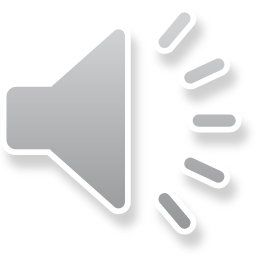 30
1. Protects against fluid loss2. Protects against toxins and pathogens3. Protects body temperature
Choose the FALSE statement:
60
Typical blood temperature is 37OC.
Homeostatic pH level of blood is around 7.40
On average, males have a larger volume of blood than females.
Plasma volume will be impacted with any changes in the amount of albumin in the blood.
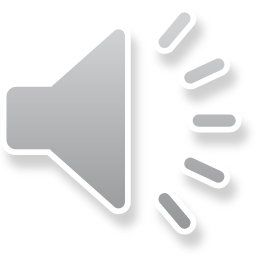 Typical blood temperature is 37OC.
In blood test results, the hematocrit reading indicates the % of _______________ in the blood.
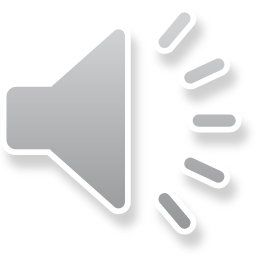 20
Red blood cells
List the blood cells produced in the bone marrow.
45
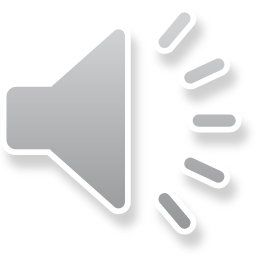 Erythrocytes
Leukocytes
Thrombocytes
Choose the FALSE statement about leukocytes:
60
They are white blood cells.
They respond to chemical signaling.
They function in specific immune system defense through the creation of antibodies.
They rarely enter tissues.
They function in immune system surveillance.
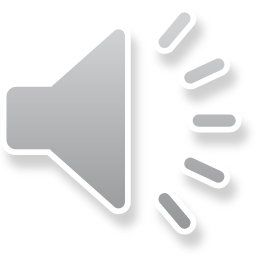 They rarely enter tissues.
Name the hormone that stimulates hematopoesis and the organ that secretes it
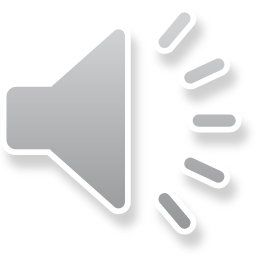 20
Erythropoietin (EPO) from the kidney
What is the primary function of hemoglobin?
30
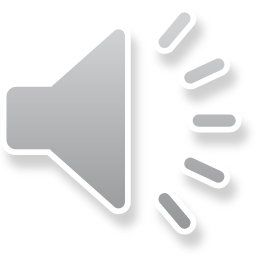 Transport oxygen
Choose the FALSE statement:
Oxygen binds to the heme groups
Iron is required to form the heme groups
There are 2 globin chains and 4 heme groups in hemoglobin
Carbon dioxide binds to the globin chains
Hemoglobin changes shape as oxygen binds and dissociates
60
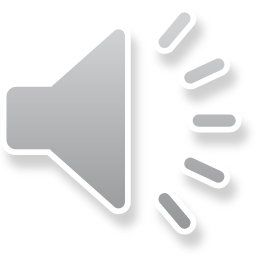 There are 2 globin chains and 4 heme groups in hemoglobin
Define secondary polycythemia:
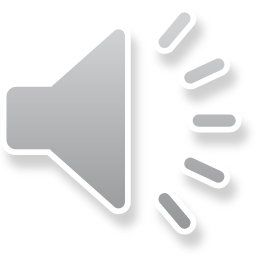 60
An increase in RBC number to compensate for increased oxygen demands in a patient.Examples: living at altitude, COPD, CHF
Choose the FALSE statement:
Red blood cells have a limited lifespan; 90 to 120 days
As hemoglobin is catabolized, amino acids and iron are recycled while bilirubin is excreted in bile.
All blood cells are made in the bone marrow through the process of hematopoiesis.
Red blood cells are exposed to high amounts of mechanical stress; they are continually transcribing and translating proteins to repair the damage.
60
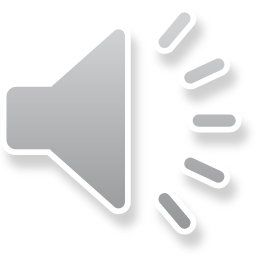 Red blood cells are exposed to high amounts of mechanical stress; they are continually transcribing and translating proteins to repair the damage.
Define anemia.
60
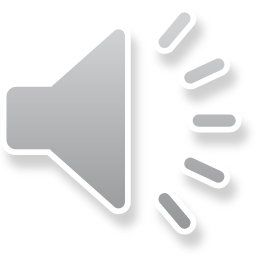 Reduction in oxygen transport, reducing the ability of the patient to carry out normal metabolic function.
List one possible etiology for hemolytic anemia
45
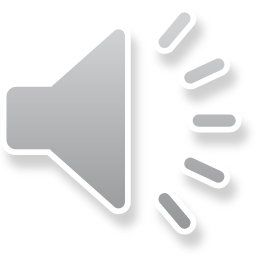 Sickle cell anemiaTransfusion reactionImmune reactionSome toxinsMalaria
Explain why tachycardia is a clinical manifestation of anemia.
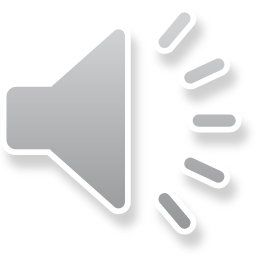 60
Cardiovascular compensation for reduced oxygen delivery
EXPLAIN one complication of sickle cell anemia:
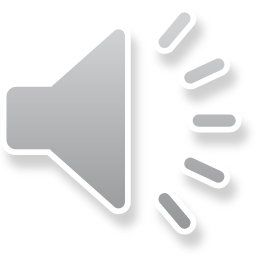 60
Micro-clottingGrowth restrictionExercise intoleranceImmune system suppression
CHOOSE ALL THAT APPLY:A patient with hemolytic anemia is likely to also present with which of the following:
Jaundice
Hemoglobinuria
Hematuria
45
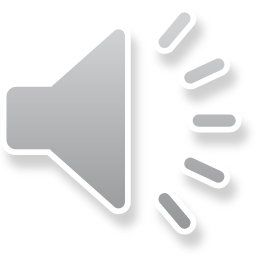 a) Jaundiceb) Hemoglobinuria
A lack of vitamin B12 can cause anemia.  WHY?
60
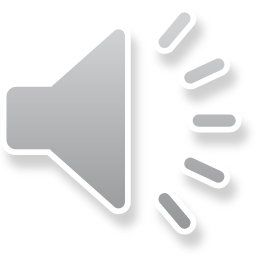 Vitamin B12 is a cofactor needed for efficient DNA synthesis of RBCs in the bone marrow.
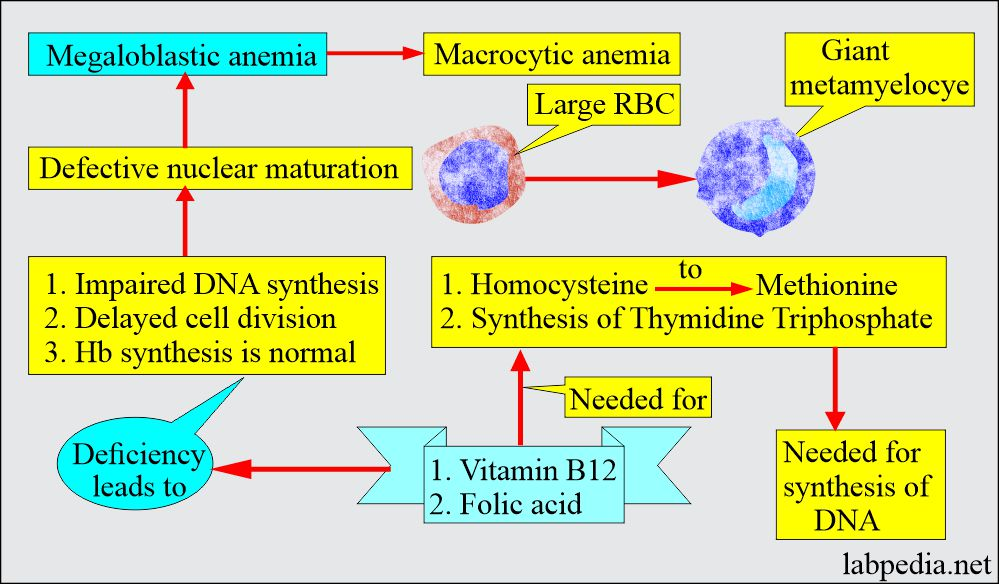 List the two main etiologies for iron-deficiency anemia.
45
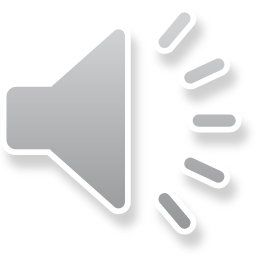 1. Dietary lack of iron intake/absorption2.Chronic loss of RBCs
Explain why women are more at risk of iron-deficiency anemia than men.
30
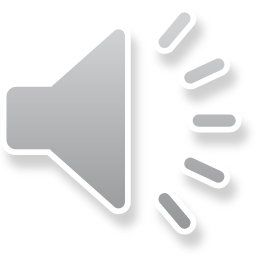 Monthly menstrual flow (and pregnancy)
True or False: Anemia can cause angina.
30
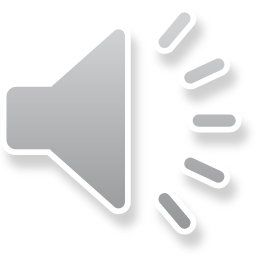 True – temporary lack of oxygen during a stressful situation (physical or relative stress)
Choose the FALSE statement:
A sickling crisis is defined as an increased rate of RBC deoxygenation, with several possible etiologies. 
Sickled RBCs have a lifespan of only 20 days, effectively reducing the number of circulating erythrocytes.
Damage to the RBCs is repaired through increased transcription and translation of cell membrane proteins, which requires extra folate.
Genetically inherited abnormal hemoglobin (HbS) crystallizes when it is deoxygenated.
60
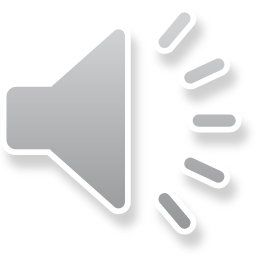 Damage to the RBCs is repaired through increased transcription and translation of cell membrane proteins, which requires extra folate.
List the most important factor in the management of hemophilia.
30
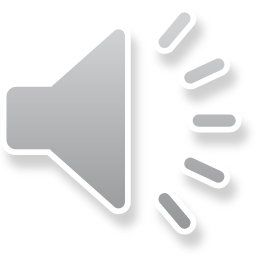 PREVENTION:lifestyle changessafety measuresawareness
Which statement about platelet function is FALSE?
Platelets function to release chemicals to initiate the clotting cascade.
Platelets help to form a temporary patch in the wall of a damaged blood vessel.
Actin and myosin within a platelet will contract after the clot forms, helping to pull the damaged tissue together.
Extra platelets are stored in the spleen and are released when we have an infection.
60
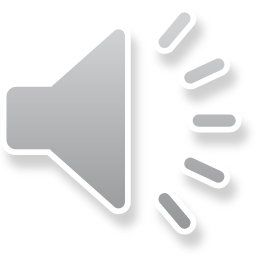 Extra platelets are stored in the spleen and are released when we have an infection.
Define the condition of disseminated intravascular coagulation (DIC)
60
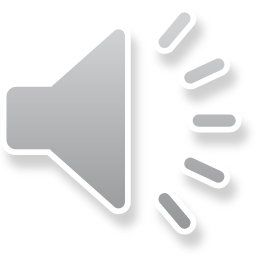 Increased coagulation that leads to widespread bleeding as coagulation factors have been exhausted
List three clinical manifestations of DIC:
45
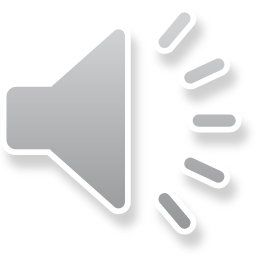 PetechiaeBleeding (internal and external)Hemolytic anemiaMicrothrombiCompensatory mechanisms (cardiovascular and respiratory)
Choose the FALSE statement:
a)Hemophilia A is the most common form of hemophilia.
b) Men are hemophiliac more often than women and men pass the hemophilia along to their sons.
c) Medical interventions include providing patients with Factor VIII to help stimulate clotting.
d) Patients are at increased risk of anemia and hypovolemic shock.
60
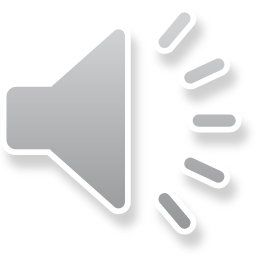 Men are hemophiliac more often than women and men pass the hemophilia along to their sons.